MySaskHealthRecord
2022-23 Enhancements

Open Clinical Documents
February 24, 2023
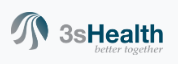 Agenda
Background/Governance
Current State & Benefits 
Upcoming Enhancements
Next Steps 
Questions
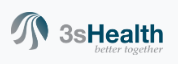 Background/Governance
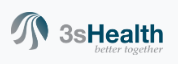 History
Goal: Empower patients with information to become active participants in their care
2019: Approval to expand
2020: Released Covid-19 test results; Proof of Vaccinations Certificate
2018: Launched Pilot 
(1000 users)
2021-Present: Additional features and data
2015: Partnered with Telus Health to build portal
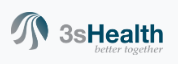 Governance
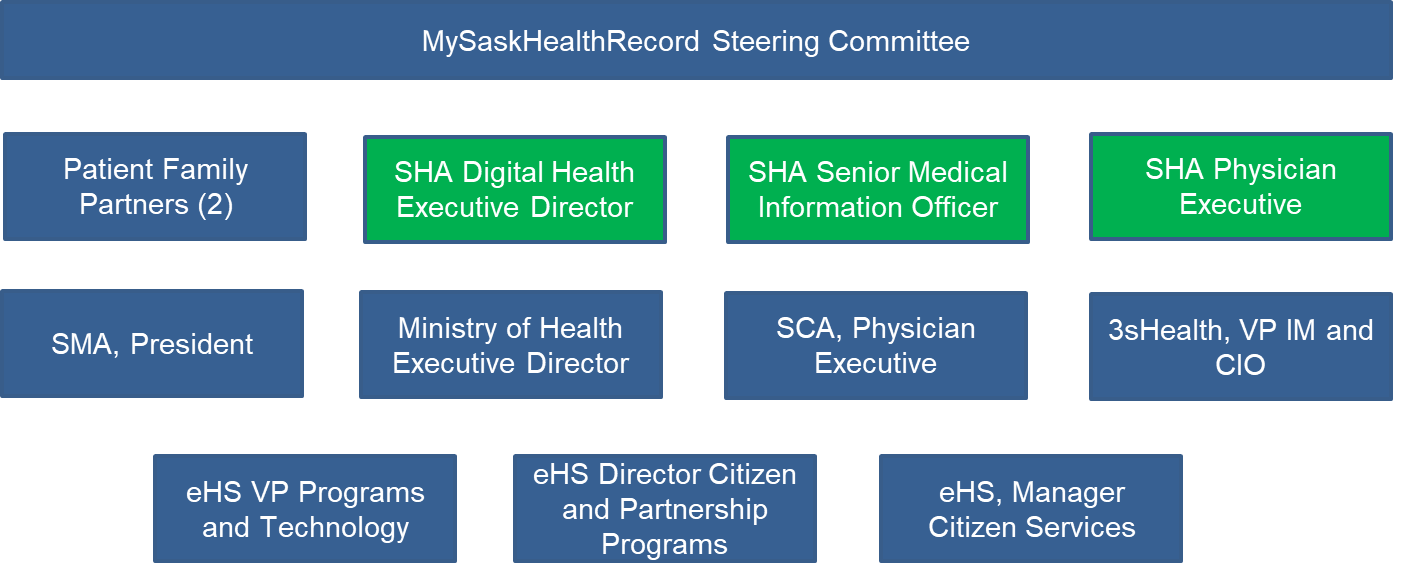 DM/CEO Council
Steering Committee
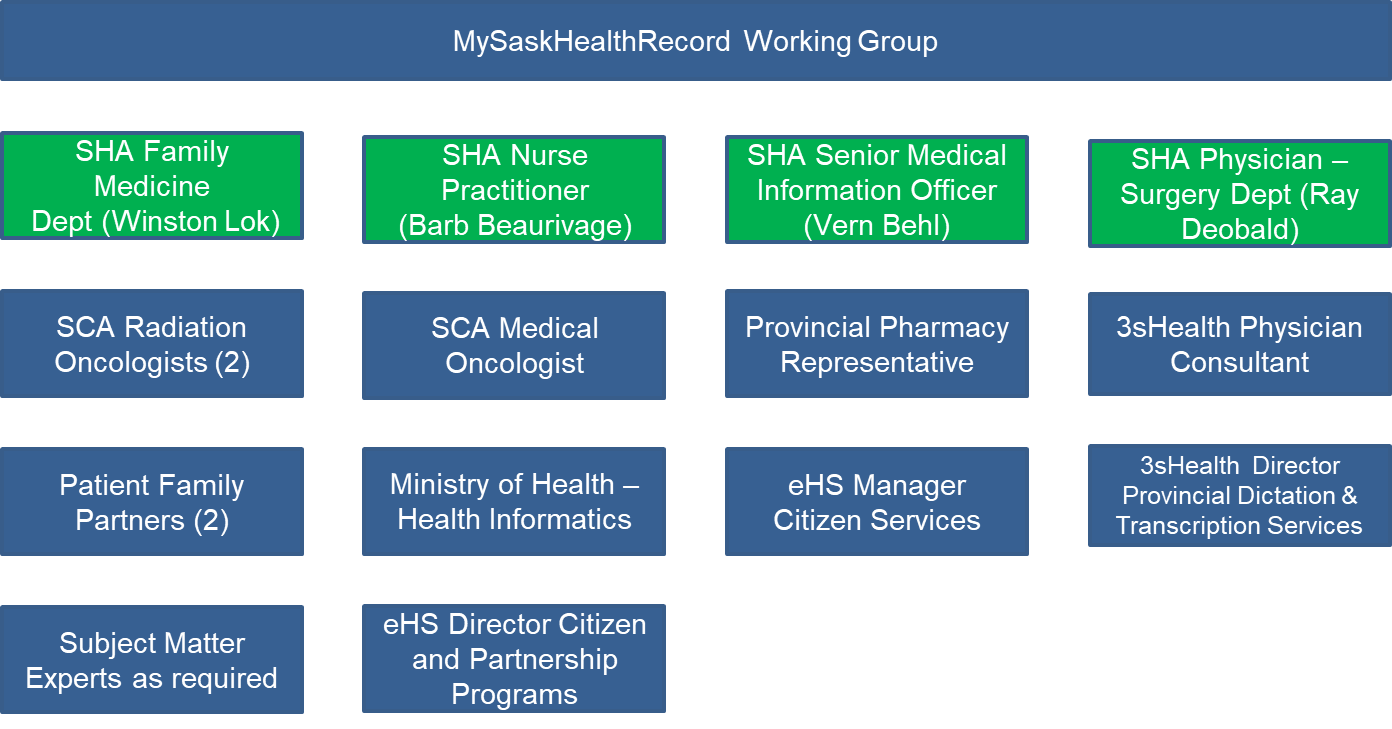 Working Group
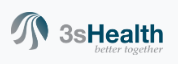 Current State/Benefits
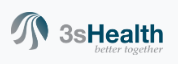 What is MySaskHealthRecords
MySaskHealthRecord is a free and secure website enabling patients to view their Health records, and manage their own health information 

Launched in 2018, MySaskHealthRecord is currently available to patients 14 years and older.  Parents and caregivers can also access health records for children and dependents under 14. Current users ~ 667K+

MySaskHealthRecord allows patients to: 
View their Lab Results, Medical Imaging Reports, Immunization History, Prescription History and Clinical Visit History (three year of historical data is available) 

Track and self document their health information
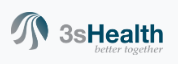 Benefits
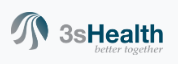 Patient Feedback
In the 2020 MySaskHealthRecord user survey:
69% of users indicated they share their record with family or others who support their health care journey.
50% of users indicated they have noticed an improvement in the understanding of their health. 
45% indicated and they are better prepared for their appointments and feel involved in managing their health in partnership with their health care providers.
40% of users’ indicated their stress levels have improved as a result of having access to their own information in MSHR.
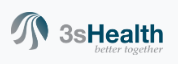 Patient Outcomes
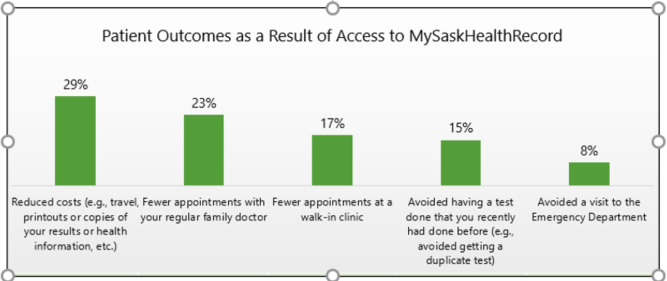 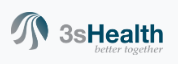 Upcoming Enhancements
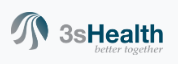 Upcoming Enhancements (2022/2023)
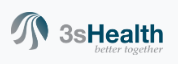 Open Clinical Documents
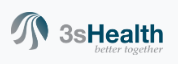 Open clinical documents: Scope
In scope (2023-24): 
Documents generated in the SHA and SCA
Reports already in the eHRViewer:
Operative/Procedure 
Discharge summaries/transfers
Patient consults/referrals
Review/Follow ups
Hospital Admission
Consults/Referrals
History/Physicals
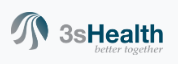 Open clinical documents: Rollout approach
Phased implementation: 
start small, not retroactive
Learn from other jurisdictions
Pilot with SCA
Formation of working groups to manage risks and change: 
Corrections & Interpretation team
Sensitive information team
Change management and communication (CMC) team
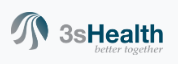 Tentative Timelines
Timeline (pending DM/CEO approval)*
* Timelines are dependent on DM/CEO approvals and organizational readiness.
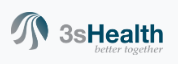 Next Steps
Feedback and Questions
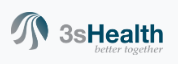 Ask
Learn about the portal. Information about MySaskHealthRecords is available on our website
Inform your team about MySaskHealthRecord 
Provide feedback/Participate. Be part of our journey to empower patients
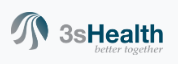 Questions?
Thank you!
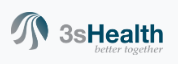